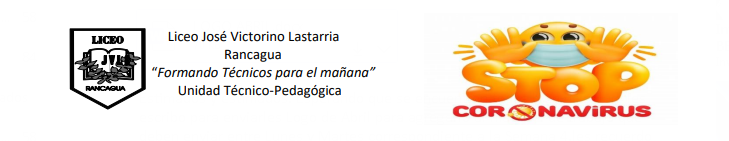 POMOCION DE LA SALUD, PREVENCION DE ENFERMEDAD.
PROFESORA: DORA RODRIGUEZ 
ENFERMERA.
3MCD-PSPE-PPT-S-4 (SEMANA DEL 04 AL 06 DE ABRIL 2020)
OBJETIVOS
OA1: Aplicar estrategias de promoción de la salud, prevención de enfermedades y hábitos de alimentación saludables para fomentar una vida adecuada para la familia y comunidad de acuerdo a modelos definidos por las políticas de salud.
Objetivo de la clase: Retroalimentación de clase #2. Conocer el modelo de salud familiar y su relación con el individuo, comunidad  y familia.
Qué es el Modelo de Salud Familiar:
    Es el que se sustenta en la Estrategia de Atención Primaria de salud, llevando la atención de salud al lugar donde residen y trabajan las personas.
  
 PARA PROMOVER LA SALUD Y PREVENIR ENFERMEDADES …
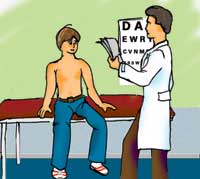 Atención Primaria en Salud (APS) :
    Es la asistencia sanitaria esencial y accesible a todos los individuos y familias de la comunidad a través de medios aceptables para ellos y a un costo asequible para la comunidad y el país.
Objetivo de APS :
    Ofrecer a la población una atención de alta calidad, equitativa, humanizada, integral y multidisciplinaria, considerando la participación social como un derecho de las personas
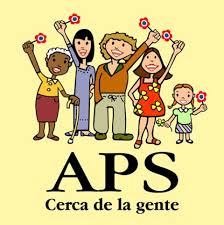 ENTENDIENDO QUE SALUD ES: no solo como la ausencia de enfermedad, sino que un estado completo de bienestar físico, psicológico y social.
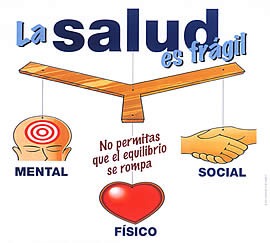 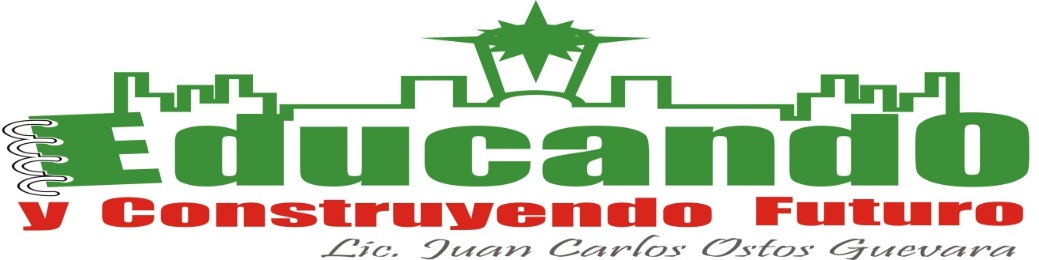 ELEMENTOS DE MODELO DE SALUD FAMILIAR SON:
CARACTERISTICAS DEL MODELO DE SALUD FAMILIAR  SON:
Deben tener enfoque  Biopsicosocial.
 Deben tener continuidad de la atención y de los cuidados de salud. 
Deben tener prestación de servicios integrados.  
 Debe haber responsabilidad compartida. 
 Participación Social. 
 Promoción de Salud. 
 Impacto Sanitario
Que esté centrado en el usuario.
Que tenga un énfasis en lo promocional y preventivo.
Que sea integral. 
Que garantice la continuidad de la atención.
POR QUE LA FAMILIA:
Porque la  familia es el contexto social primario del individuo.
En la familia se genera el sistema de creencias.
Aporta factores protectores o de riesgo para la salud.
Porque la salud constituye es el bienestar de la familia 
Porque la enfermedad de algún miembro afecta la familia.
Y porque es el ámbito primario donde se debe promover la salud y tratar la enfermedad
EN CONCLUSION PODEMOS DECIR QUE:
Para un buen funcionamiento del Modelo de Salud Familiar se requiere de un equipo de profesionales con alta motivación personal y conocimientos del modelo. 
Equipo comprometido con la persona y su familia.
Que el equipo procure continuidad de la atención.
Hacer énfasis en la prevención y educación.
Que el equipo de salud sea parte de la red comunitaria.
Que el equipo de salud comparta el ambiente de sus pacientes.
Y que se incorporan los aspectos emocionales.
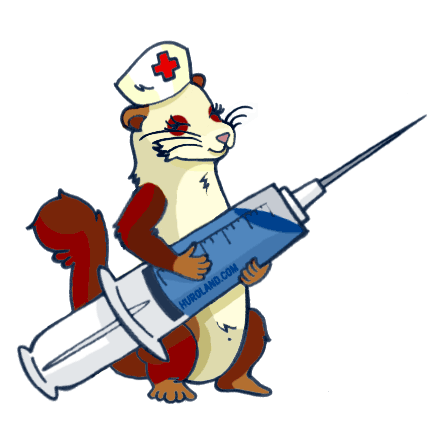 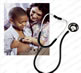 INSTRUCCIONES PARA HACER ACTIVIDAD:
Copia el ppt en tu cuaderno de clases que será corregido a la vuelta a clases.
Responde las preguntas que aparecen al final en un archivo Word y envíalo al correo de tu profesora .
Correo : Rodriguezdora771@gmail.com
PREGUNTAS :
Según lo explicado en las diapositivas diga con sus palabras :
1- Por qué es importante que el modelo de salud familiar funcione bien y pueda llegar a los usuarios y sus familias ?
2- Por qué es tan importante la familia en este proceso de salud ?